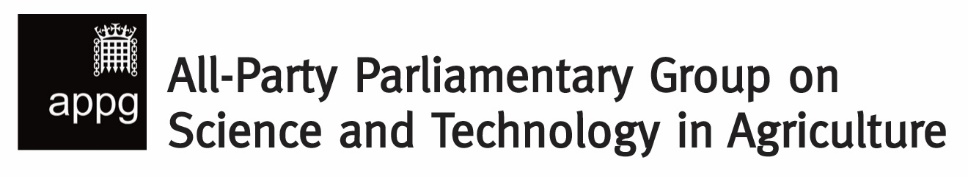 Whatever happened to Sustainable Intensification?

Zoom meeting – 4.30-6.00pm – Monday 13 February 2021 

Agenda 

Chairman’s welcome & introduction – Julian Sturdy MP
 
2.   Guest speakers: 
Professor Sir David Baulcombe FRS, Royal Society Research Professor, University of Cambridge  
Professor Michael Winter OBE, Professor of Land Economy and Society, University of Exeter
Professor Paul Wilson, Director, Rural Business Research Unit, University of Nottingham
Professor Andrew Balmford FRS, Professor of Conservation Science, University of Cambridge  

3. Questions & discussion
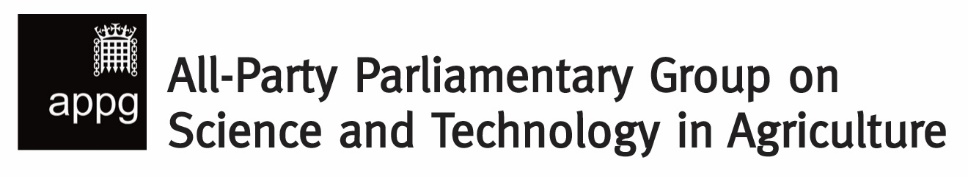 Q.1 What practical agri-tech can you see on the horizon that will play a key role in helping realise your vision of sustainable intensification, and what is required to ensure that it is adopted on a sufficient scale?